الوحدة الرابعة
مهارات الإرسال
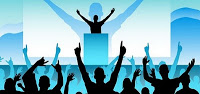 الاتصال اللفظي المنطوق
بداية سيتم مناقشة مفهوم الاتصال اللفظي والذي يمكن تعريفه بأنه:
	 تبادل اللغة المنطوقة بين أطراف الاتصال للوصول إلى أكبر قدر من الفهم المشترك للمعنى الذي تشيره الألفاظ لدى أطراف الاتصال 
سمات الاتصال اللفظي المنطوق:
1- الوسيلة الأكثر شيوعا في التواصل .. لأن معظم الأشياء التي تفعلها تعتمد عليه لسهولته وسرعته
    2- التوافق في اللغة شرط أساسي لحدوث الاتصال اللفظي ونجاحه بخلاف الاتصال الغير لفظي 3- يعتمد على الثروة اللغوية عند المتحدث4- يتأثر بشكل واضح بالعوامل غير اللفظية
مهارات الإرسال(الاتصال اللفظي المنطوق)
مهارات الإرسال(الاتصال اللفظي المنطوق)
2-مهارات اعداد العروض
1-مهارات التحدث والإلقاء
أولا:مهارات التحدث والإلقاء
يمكن تعريف مهارة التحدث والإلقاء:
	 بأنها القدرة على توظيف اللغة والألفاظ والصوت للتواصل مع الآخرين سواء على مستوى الاستيعاب أو التعبير
هل شاهدت شخصا متحدثا فوددت أن تكون مثله؟
هل يمكن اكتساب هذه المهارة ،وكيف؟
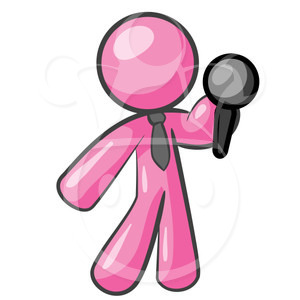 أهم مهارات التحدث والإلقاء:
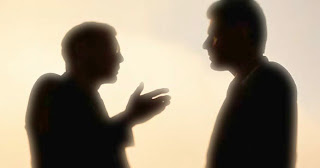 التهيئة النفسية والتخلص من الرسائل السلبية 
صياغة الأفكار ذهنيا قبل التحدث
المظهر اللائق
حالة الوقوف.
انشراح الوجه (البشاشة)
الالتزام بصلب الموضوع والتركيز على النقاط المهمة.
استخدام لغة مفعمة بالحيوية .
انتقائية الألفاظ وحسن تقديمها.
تنويع الأداء الصوتي:
مستوى الصوت.
معدل الإيقاع.
تنويع نبرة الصوت.
استعمال التشديد.
توظيف الوقفات. (السكتات)
10 تفعيل لغة الجسد أثناء التحدث.
11 إدارة الحضور في اللقاءات الجماهيرية.
مهارات إعداد العروض:
أولا: مهارات اعداد العروض:
     1-اختيار الموضوع .. على حسب الأهمية ومدى الإلمام به ويكون مناسب للزمان والمكان ويقع في دائرة اهتمام العاملين  -2 تحديد الهدف .. ويكون واضحا ومحددا  3- جمع المعلومات وانتقاء المفيد منها  4- صياغة الموضوع على ثلاثة أجزاء ( المقدمة / صلب الموضوع / الخاتمة) 
      5-الإخراج الفني للعرض التقديمي: حتى يكون الالقاء مؤثر ومقنع فيفضل الاستعانة بوسائل العرض كعامل مساعد لشد الانتباه وتسهيل وصول المعلومة وفهمها ومن أهم وسائل العرض الحديث استخدام البوربوينت                   	
		س. كيف تنجح في اخراج عرض البوربوينت بشكل جذاب؟
الإخراج الفني للعرض التقديمي
الوضوح والبساطة.
العنوان.
قاعدة 5×5.
خط واضح.
الصور والأشكال والرموز.
التنسيق الجيد.
الاتصال اللفظي المكتوب
الكتابة أحد أنواع الاتصال اللفظي وتختلف عن النطق في انه يمكن الرجوع اليها وتعديلها وتحسين صياغتها كما تتيح للكاتب فرصة جيدة للتعبير عن رأيه بوضوح .
		مهارات الكتابة: 
     - حدد هدفك بوضوح
     - حدد طبيعة المرسل اليه
     -خطط لكتابتك- ركز على الفكرة الأساسية وأحسن الدخول إليها  -وظف اللغة بذكاء
     -تكوين انطباع ايجابي
     -اكتب معلومات صحيحة.- استخدم كلمات ربط لتماسك الرسالة. -احذر من الأخطاء الاملائية والنحوية-اكتب المقدمة بعد ان تكون قد كتبت الموضوع
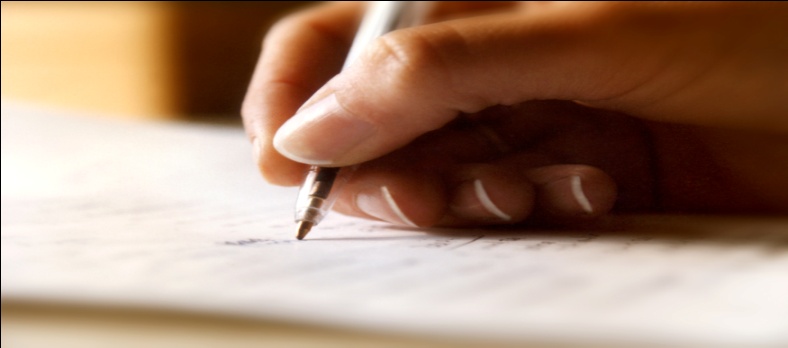 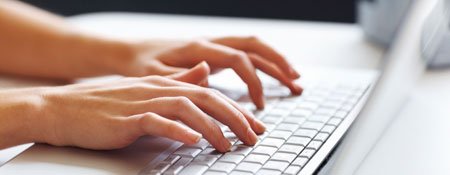 الاتصال اللفظي المكتوب
مهارات الكتابة بالحاسب الآلي :1- استخدم خطوط مناسبة لطبيعة الرسالة 2- استخدم نسقا موحدا من حيث الحجم في الموضوع كله 3- لا تستخدم الخطوط المعرضة والمائلة 4- استخدم خطوط متعارف عليها في جميع الأنظمة .. عند نقل النص بصورة الكترونية 5- لا تكثر من استخدام الألوان مع استخدام خلفية بيضاء6- استخدام أبعاد مناسبة بين الأسطر والكلمات  7- لا تكثر من حشو الكلام
الاتصال اللفظي المكتوب
مهارات الكتابة عبر البريد الالكتروني: 
    1- اكتب عنوان الرسالة بوضوح2- استخدم خاصية التحقق من الهجاء spell check والقواعد اللغوية3- تفادى المرفقات الغير هامة 4-اضف توقيعك في نهاية الرسالة 5- تأكد من صحة العنوان الذي سترسل إليه
تابع مهارات التحدث والإلقاء:
أدب الاتصال الهاتفي :1- الاتصال في الأوقات المناسبة 2- تجنب أماكن الضجيج والتشويش وضعف الاتصال 3- استعمال المكالمات الهاتفية للرسائل السريعة وليست المعقدة 4- السؤال في بداية الاتصال عن الوقت المناسب للحديث 
   5- عرف نفسك مباشرة للمتصل به 6- الاختصار في المكالمة 7- تجنب القيام بأي عمل أثناء المكالمة 8- إنهاء المكالمة بلطف
واجب
انتهى العام الدراسي وترغبي في شغل وقت فراغك في إجازة الصيف ، اكتبي بريدا الكترونيا الى مؤسسة ترغبي بالتدرب لديها طالبة منهم  منحك فرصة للعمل لديهم لنيل الخبرة..
يتم ارسالها على الايميل
malmusallam@ksu.edu.sa